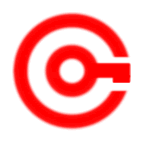 www.studaymafia.org
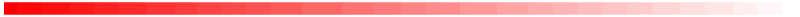 ECOSYSTEM
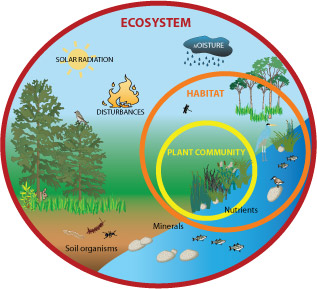 Submitted To:				                                Submitted By:
www.studymafia.org                                                  www.studymafia.org
Content
What Is An Ecosystem 
Types
 Component 
Functions of an ecosystem
Conservation of forest 
The Ten Global Threats to Ecosystem Viability
References
ECOSYSTEM
The self-sustaining structural and functional interaction between living and non-living components.
What Is An Ecosystem
An ecosystem is a natural unit consisting of all plants, animals and micro-organisms (biotic factors) in an area functioning together with all of the non-living physical (abiotic) factors of the environment.
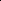 Types Of Ecosystem
Natural
1.Terrestrial ecosystems (grasslands, forests, desert ecosystems)
2.Aquatic ecosystem
    a. Lentic (Stagnant water) like lake, ponds 
    b. Lotic (Flowing water) like river, ocean.
Artificial
1.A crop land, garden, aquarium, park, kitchen garden.
Components
Abiotic or Non-living components.
1. Inorganic substances
2. Organic compounds
3. Climatic factors
Biotic or Living components.                
       1. Autotrophs or Producers
       2. Heterotrophs or Consumers
       3. Decomposers or Saprotrophs
FUNCTIONS OF AN ECOSYSTEM
The Producers, the green plants, fix radiant energy(solar energy) and with the help of minerals take from their edaphic(soil where they grow) or aerial environment and build up complex organic matter. 
The animals eat up plants and other animals as food. So, the energy is transferred through food to animals.
When plants and animals die, then decomposers(like certain bacteria and fungi) act on their dead bodies and decompose them into simple materials like carbon dioxide, water and minerals which go back to air, water bodies and soil from where they were taken.
PROCESS OF FUNCTIONING OF THE  ECOSYSTEM
The carbon dioxide from air, water and minerals from water bodies and soil are again taken up by green plants along with solar energy to make their food. 
This process is repeated again and again. This leads to continuous functioning of the ecosystem.
ENERGY FLOW THROUGH THE ECOSYSTEM
The transfer of energy and matter takes place in the process of predator and prey relationship in a food chain. The original source of energy is the energy from the sun.
Out of the enormous amount of energy continuously radiated by the sun, most of it is reflected or refracted back (by atmosphere, earth surface and object like plants). Only a very small fraction, about one per cent, of the solar energy received by the plant is used through the process of photosynthesis.
Conservation of forest
Diversion of forest lands for other purposes have to be prevented. Reckless cutting of forests need to be checked. 
Steps have to be taken to stop shifting practice of cultivation. 
Forest fire is another cause  of forest depletion which needs to be controlled effectively. Afforestation has to be taken up effectively.
Creating Awareness
Awareness about ecosystem conservation can be done by posters, competitions about ecosystem conservation, arranging T.V. programmes and websites related to ecosystems.
The Ten Global Threats to Ecosystem Viability
Loss of crop & grazing land
Depletion of world's tropical forests
Extinction of species
Rapid population growth 
Shortage of fresh water resources
Over fishing, habitat destruction, & pollution in the marine environment. 
Threats to human health
Climate change 
Acid rain 
Pressures on energy resources
Reference
www.google.com
www.wikipedia.com
www.studymafia.org
Thanks